Greater Petersburg Historical Society of Virginia
Charter Membership Information
Officers
President  Ronald  R. Seagrave
Vice President  Dulaney Ward
Secretary  Bonita Claiborne 
Treasurer  Tammy Alexander

Directors
Dr. William C. McDonald, UVA
Dr. Christina Proenza-Coles, VSU
Emmanuel Dabney
Curtis Anderson
The purpose of the society is organized exclusively for charitable and educational purposes. The society shall promote an active interest in American history and particularly in the history of Petersburg, its surrounding counties and the Commonwealth of Virginia. The society is to provide leadership, training, resources, and advocacy in support of the people, institutions, and organizations that are engaged in researching, preserving, and interpreting local and Virginia history.
Members wishing to receive a hardcopy of our quarterly newsletter 
must add $10/yr. to their dues.  *One vote.


Greater Petersburg Historical Society of Virginia
MEMBERSHIP APPLICATION
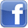